Aromatic Chemistry
Index
Hydrocarbon basics
Circles?!
Hydrocarbon basics
Some extra information!
Carbon ( C ) & Hydrogen ( H )
Alkanes, Alkenes, Alkynes
Click for some more basics!



Go to the next part!
Hydrocarbon basics: Alkanes
Amount of C  *2 +2  Amount of H
Alkane  single bond  stable bond
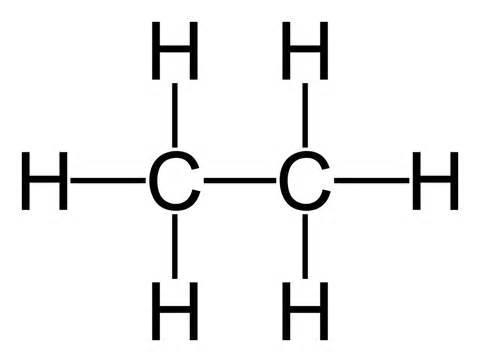 Ethane (C2H6)
Hydrocarbon basics: Alkenes
Alkene  double bond  less stable bond 
For every double bond  -2 H
No methene!
Name changes depending on where the double bond is!
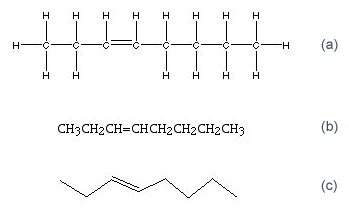 3-octene, double bond is in third place
Hydrocarbon basics: Alkynes
Alkynes  triple bond  the least stable bond
For every triple bond -4 H
No metyne!
Name changes depending on where the triple bond is.
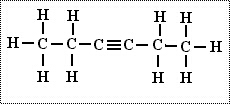 3-hexyne, triple bond is in the third place
Circles?!
Theory of Kekulé  snake biting its own tail.
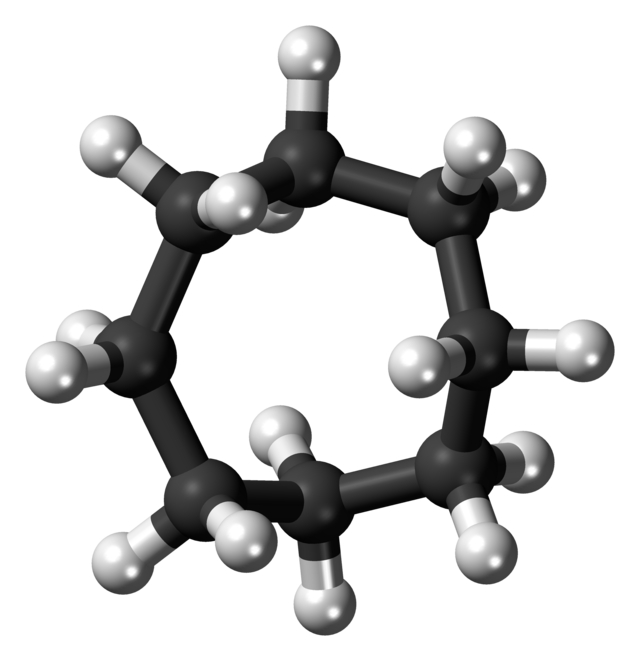 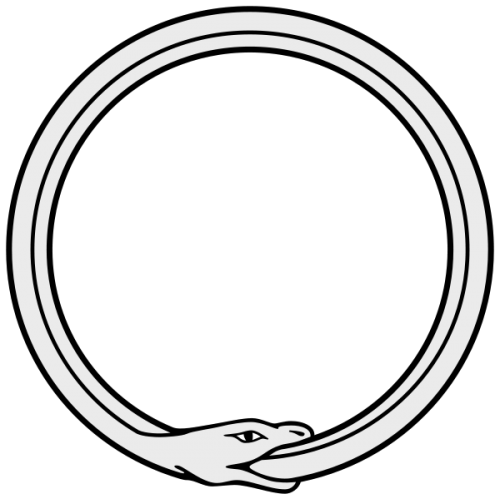 Questions
How many carbon atoms are in butane
Which of the following is an alkane?
What is the shape of aromatic molecules?
Why doesn’t methene exist?

Which of the following is the formula of benzene?
How many types of bonds does the benzene have?
Who discovered the structure of benzene.
[Speaker Notes: How many carbon atoms are in butane
Which of the following is an alkane?
What is the shape of aromatic molecules?
Why doesn’t methene exist?

Which of the following is the formula of benzene?
How many types of bonds does the benzene have?
Who discovered the structure of benzene.]